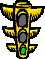 СОВЕТЫ  СВЕТОФОРЧИКА
Авторы проекта:
Солодухина И. В.
Оробец В. А.
Мичуринск 2012
Цель презентации:
-  закрепить знания детей старшего дошкольного возраста основ дорожной грамоты
- уточнить представления о правилах дорожного движения
- формировать навыки безопасного поведения на дорогах города
ПРАВИЛО №1
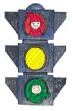 Переходи дорогу только на зелёный сигнал светофора
     «Свет зеленый говорит – проходите,  путь открыт»
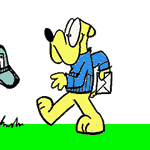 Правило №2
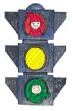 Не переходи дорогу на красный сигнал светофора.
    « Красный свет – дороги нет»
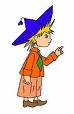 ПРАВИЛО №3
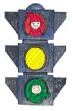 Жёлтый свет – предупрежденье, жди сигнала для движенья.
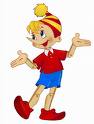 ПРАВИЛО №4
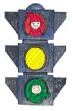 Не играй на проезжей части дороги.
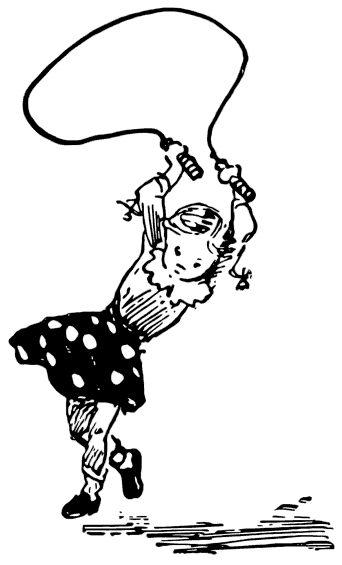 Правило №5
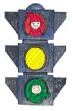 Проезжую часть дороги переходи 
только по пешеходному переходу.
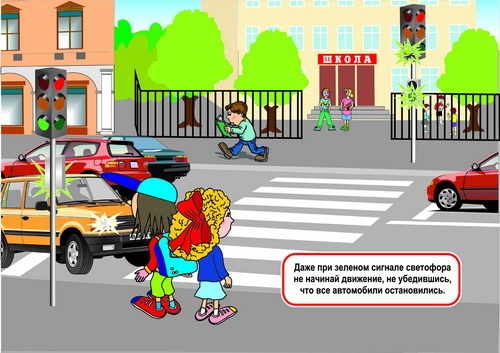 ПРАВИЛО №6
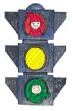 Переходя дорогу, сначала посмотри налево, потом направо.
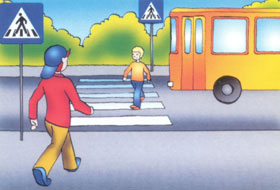 ПРАВИЛО №7
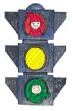 Автобус обходи только сзади
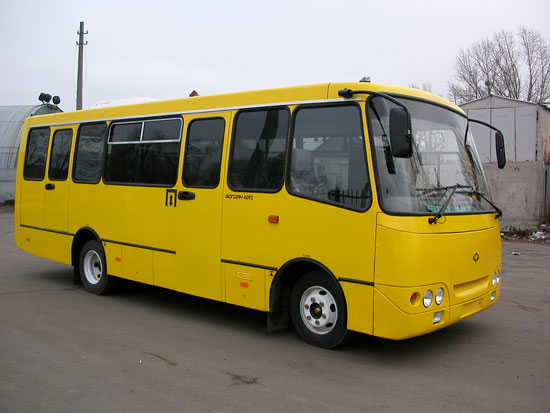 ПРАВИЛО №8
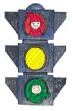 Трамвай обходи только спереди
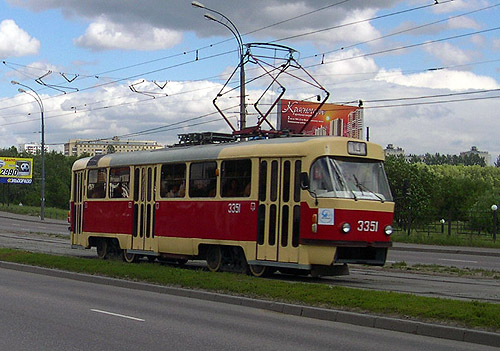 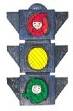 ЗАПОМНИ!!!несоблюдение правил дорожного движенияопасно для вашей жизни!
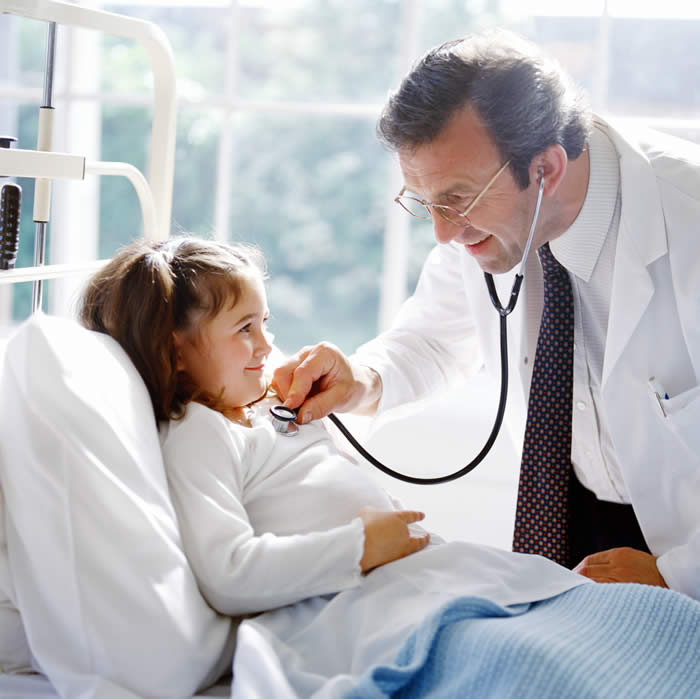 РЕБЯТА, ИЗУЧАЙТЕ ПРАВИЛА ДОРОЖНОГО ДВИЖЕНИЯ!